Докладная записка: 
Признаки экстремистского поведения обучающегося
Настоящим документом сообщаю о выявлении признаков экстремистского поведения у одного из обучающихся. Прошу рассмотреть изложенные факты и принять соответствующие меры.
Общие сведения об обучающемся
Обучающийся: Иванов Петр Сергеевич, 17 лет. Учащийся 11 "А" класса. Успеваемость средняя, дисциплинарных взысканий ранее не имел.
Семейное положение
Интересы
Социальные связи
1
2
3
Проживает с матерью. Отец отсутствует. Семья характеризуется как благополучная.
Увлекается историей и политикой. Активно участвует в школьных дебатах.
Имеет ограниченный круг общения. Предпочитает проводить время в интернете.
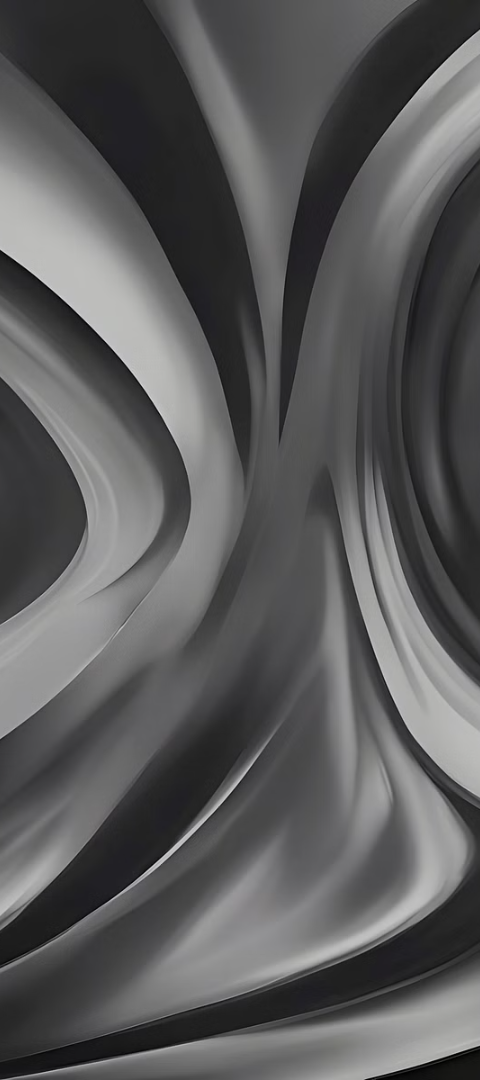 Наблюдаемые признаки экстремистского поведения
Изменение внешнего вида
1
Начал носить одежду с провокационными надписями и символикой.
Вербальные проявления
2
Использует в речи экстремистские лозунги и призывы к насилию.
Социальные сети
3
Размещает посты с радикальным содержанием, пропагандирующие нетерпимость.
Поведение в школе
4
Проявляет агрессию к одноклассникам других национальностей.
Конкретные инциденты
15.09.2023: Конфликт с учащимся-мигрантом, использование оскорбительных выражений.
22.09.2023: Отказ работать в группе с учениками другой национальности.
01.10.2023: Обнаружение в тетради рисунков экстремистского содержания.
Анализ онлайн-активности
Мониторинг социальных сетей выявил тревожные тенденции. Обучающийся подписан на экстремистские группы.
Контент
Связи
Частота
Репосты материалов, призывающих к межнациональной розни. Комментарии агрессивного характера.
Общение с лицами, известными своими радикальными взглядами. Участие в закрытых группах.
Ежедневная активность в сомнительных сообществах. Рост интенсивности за последний месяц.
Предпринятые меры
Проведена беседа с обучающимся и его матерью.
Организована консультация школьного психолога.
Усилен контроль за поведением на уроках и переменах.
Проинформированы учителя-предметники о необходимости повышенного внимания.
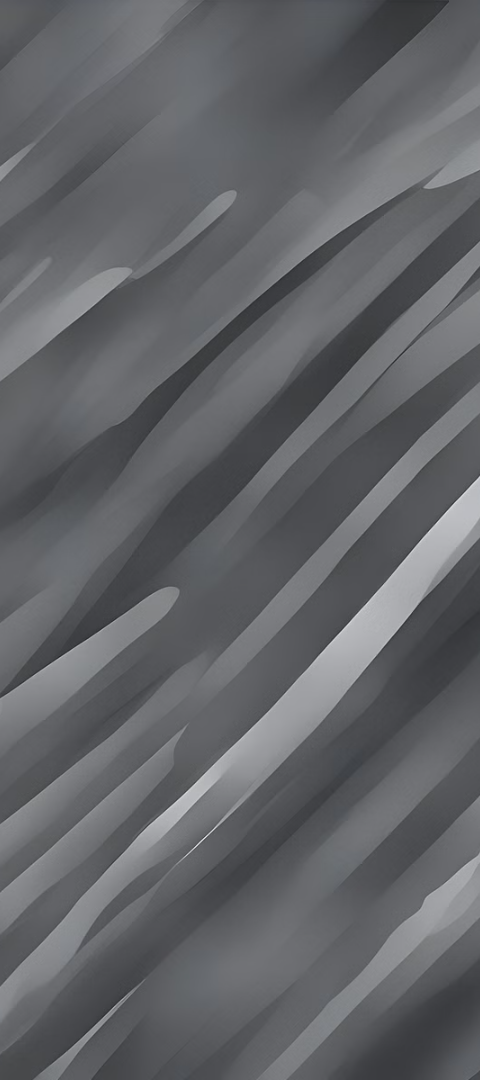 Рекомендуемые действия
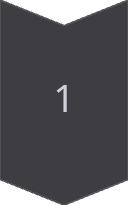 Профилактическая работа
Организовать серию лекций по толерантности и межнациональному согласию.
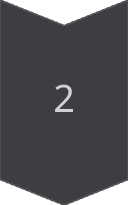 Психологическое сопровождение
Разработать индивидуальную программу коррекции поведения.
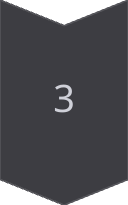 Взаимодействие с семьей
Провести расширенную встречу с матерью для обсуждения ситуации.
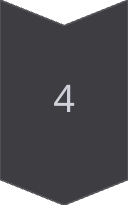 Мониторинг
Установить регулярный контроль активности в социальных сетях.
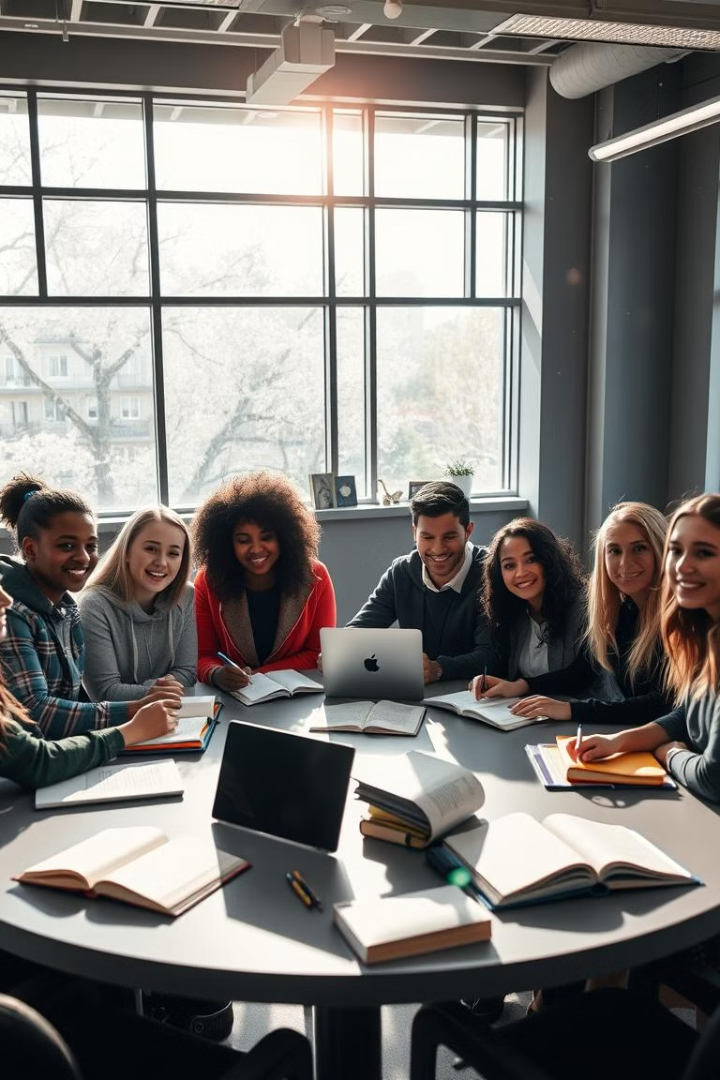 Заключение
Ситуация требует немедленного вмешательства и комплексного подхода. Прошу рассмотреть возможность привлечения специалистов по профилактике экстремизма.
Только своевременные и согласованные действия позволят предотвратить дальнейшую радикализацию обучающегося.